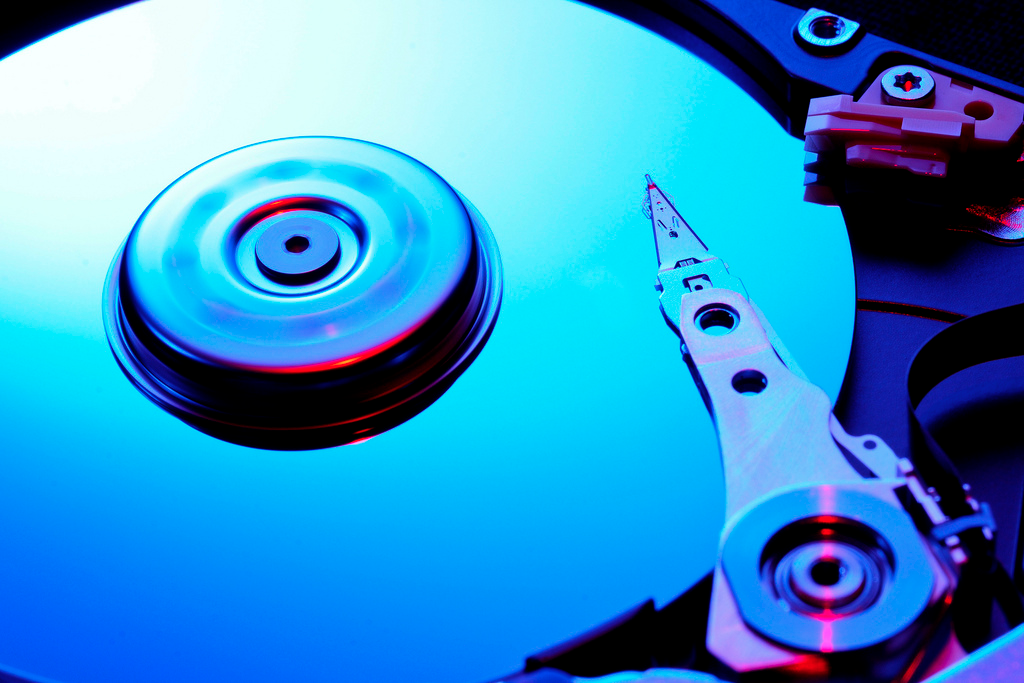 http://flic.kr/p/ar4nLn
Databases and the MVC Model
Browser
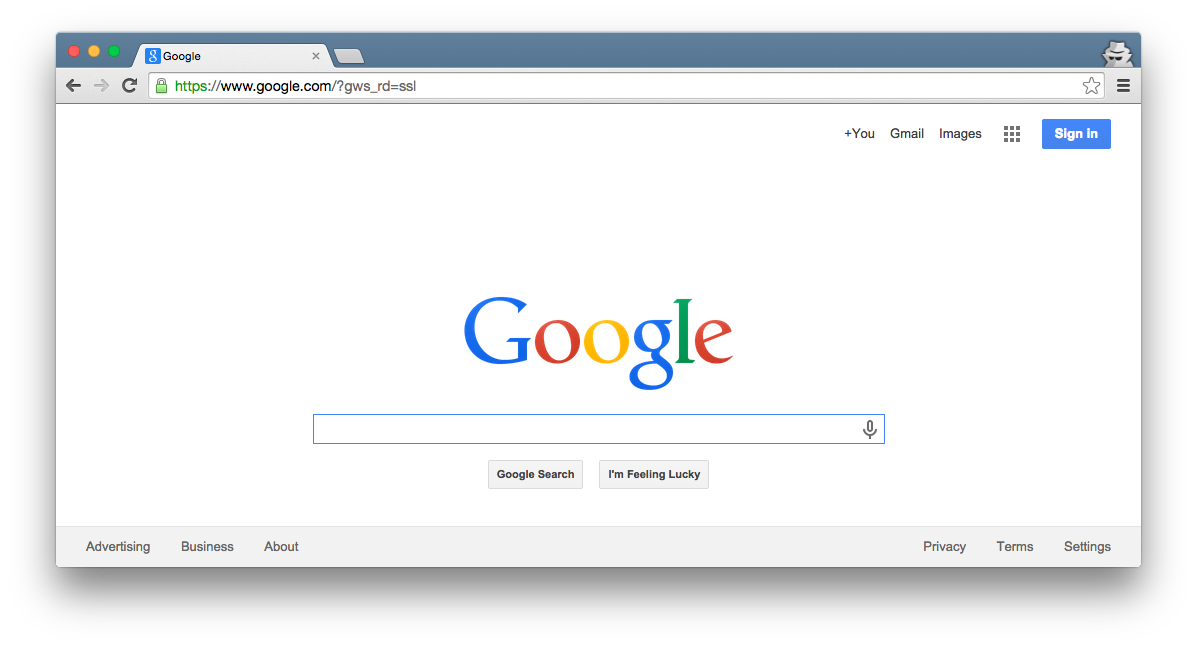 Migrations
Ye OldeInternet
DB
Server
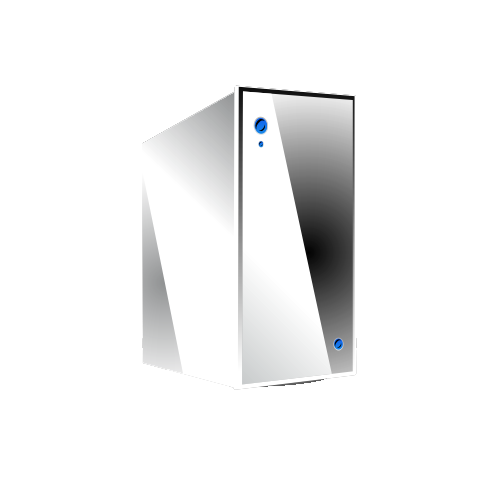 Router
Controller
Model
View
Browser
Today’s focus
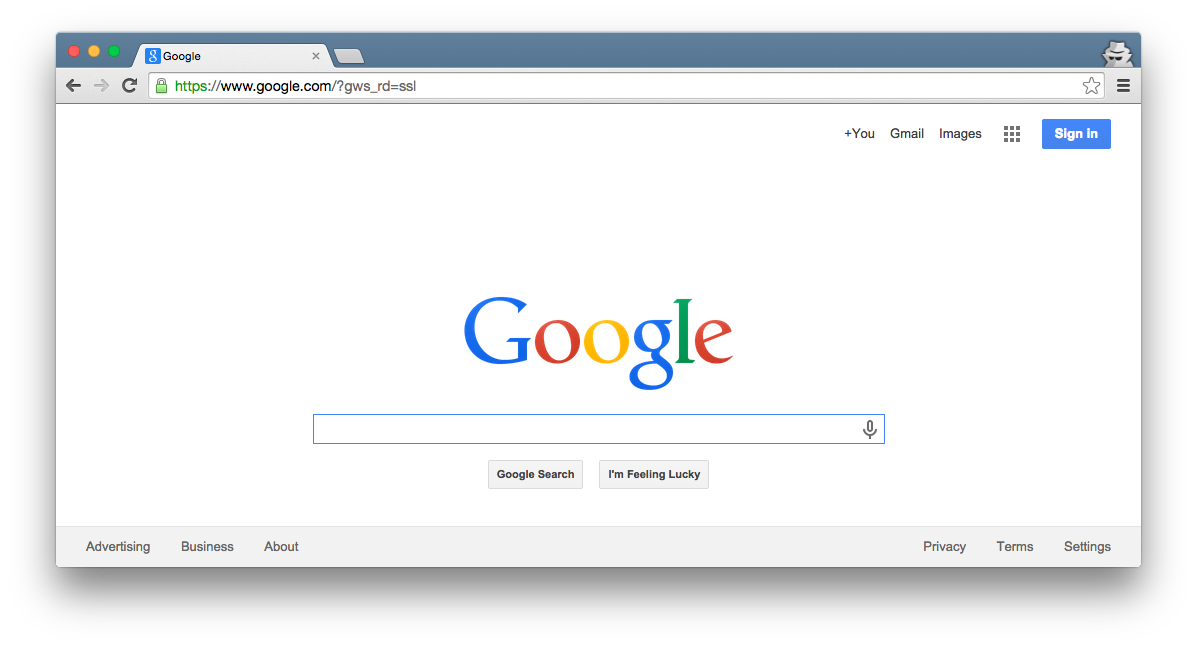 Migrations
Ye OldeInternet
DB
Server
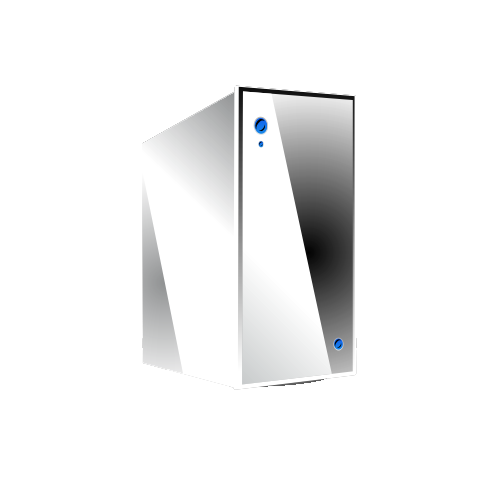 Router
Controller
Model
View
Browser
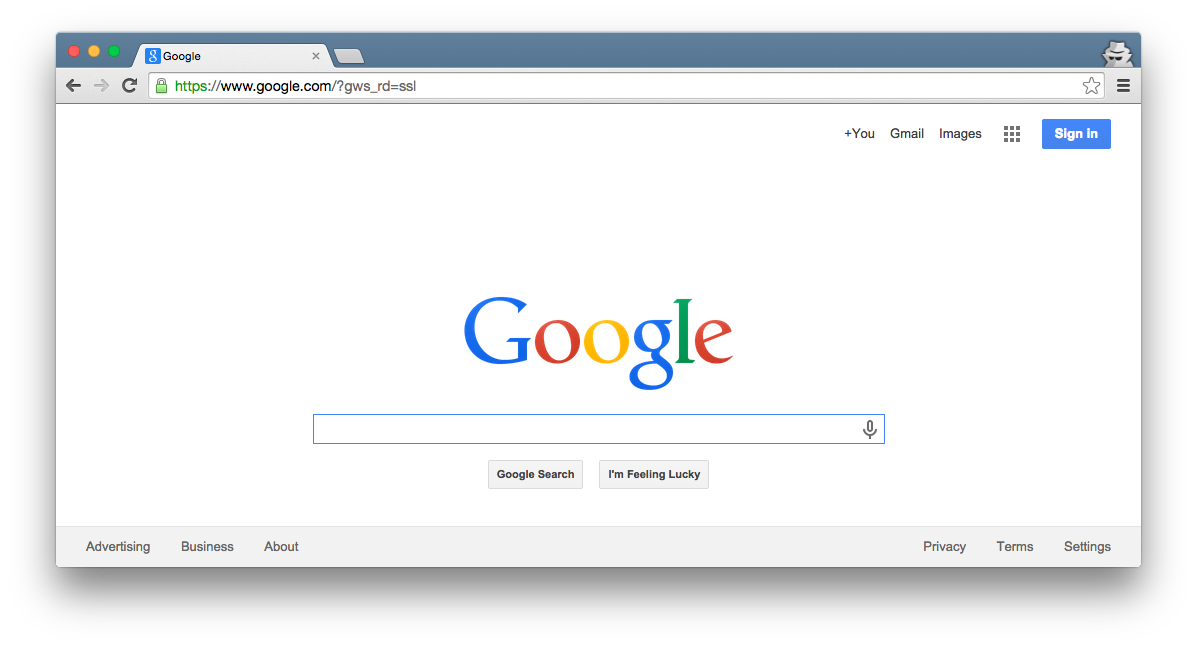 Migrations
Rails usesa DBMS
Ye OldeInternet
DB
Server
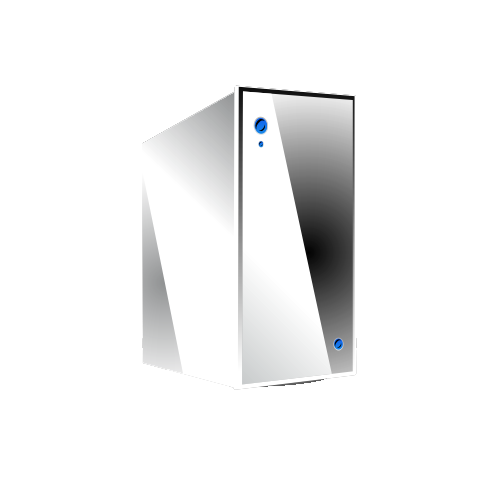 Router
Controller
Model
View
Database (DB): Organized collection of data

Database Management System (DBMS): Controls the creation, maintenance, and use of a DB 
		E.g.: MySQL, Postgres
http://flic.kr/p/ar4nLn
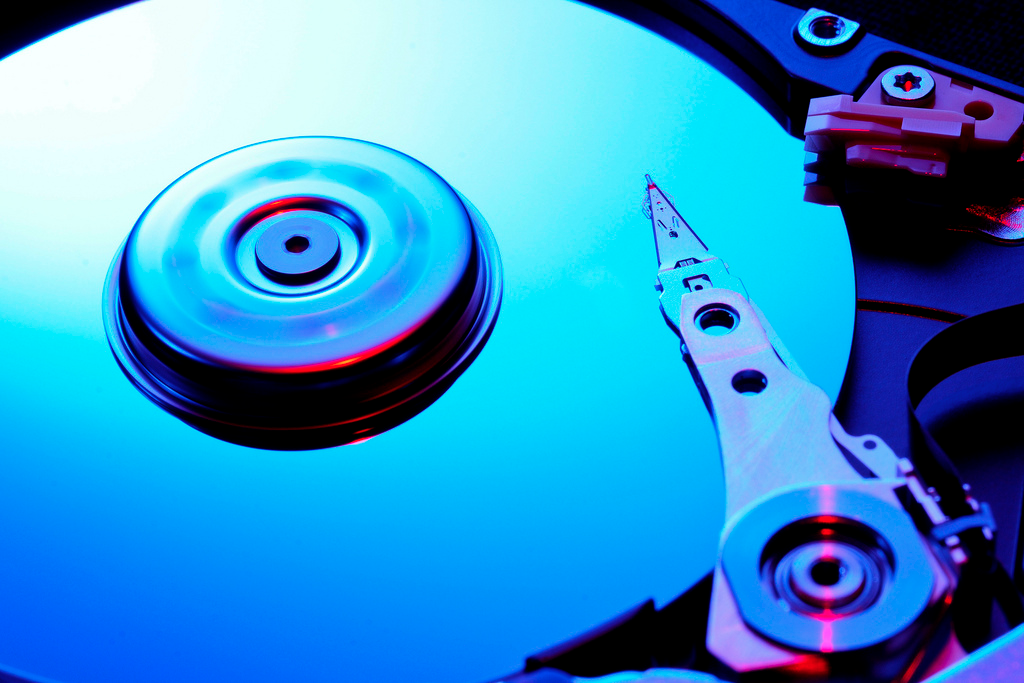 Browser
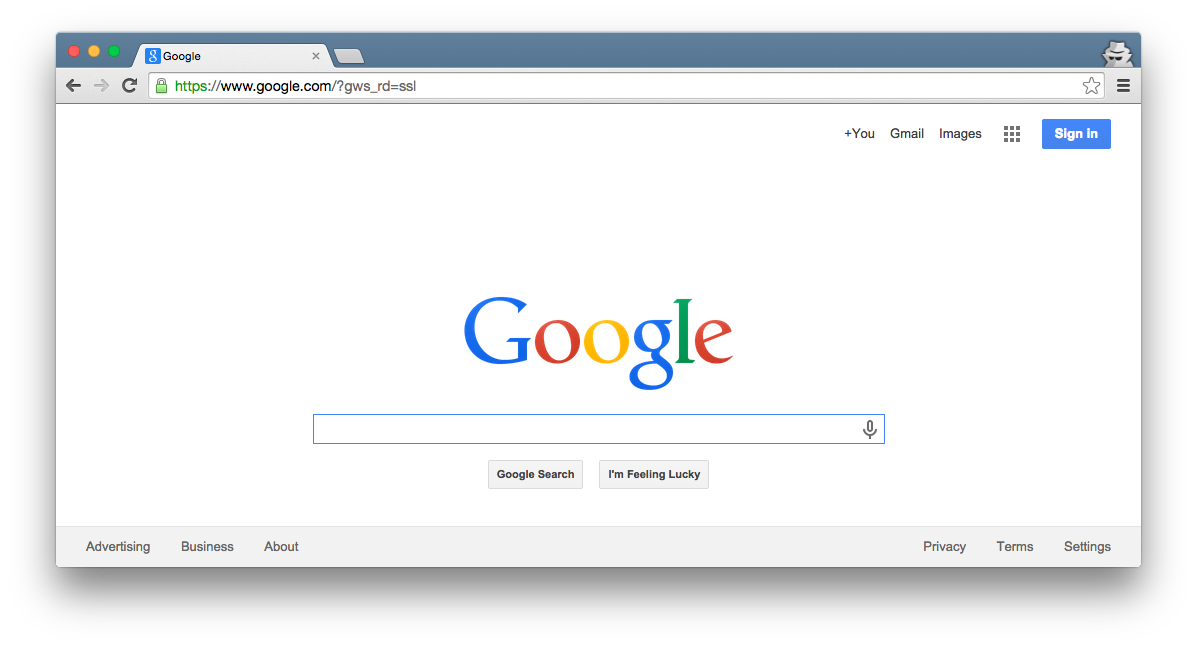 Migrations
Migrations set up the database
Ye OldeInternet
DB
Model classes use the database
Server
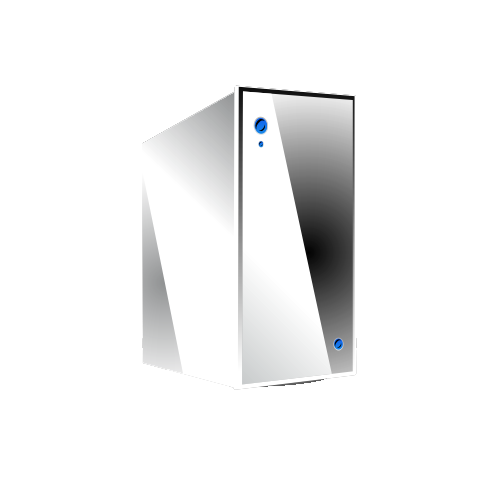 Router
Controller
Model
View
Outline
Migrations
How DBs/DBMSs work
Rails Object–Relational Mapping
How to create model classes
How migrations work
How to use model classes
DB
Model
Outline
Migrations
How DBs/DBMSs work
Rails Object–Relational Mapping
How to create model classes
How migrations work
How to use model classes
DB
Model
Why use a DBMS?
Data independence: Applications need not be concerned with how data is stored or accessed

Provides a lot of functionality that would be silly to implement yourself:
Sharing (network)
Customizable security
Integrity
Two key aspects of a DBMS
Database model: How DB is structured and used
Examples: Relational, Object-Oriented, Hierarchical

Query language: Types of questions you can ask
Examples: SQL, XQuery
Relational model + SQL is most common
and used by Rails
Relational Model Concepts
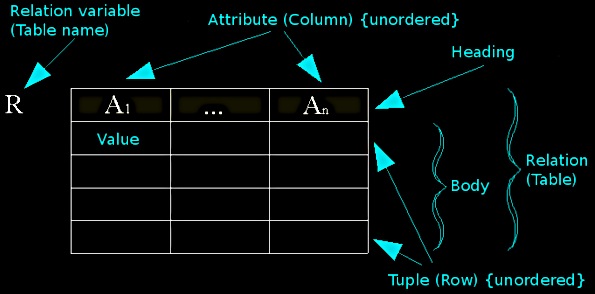 http://en.wikipedia.org/wiki/File:Relational_model_concepts.png
Example Tables
authors
publishers
How DBs are used by apps
Pre-deployment of app:
Create (empty) tables
Rails migrations do this
Maybe “seed” with data
At runtime of app:
CRUD table rows
Rails model classes do this
NOTE: Tables/columns don’t change
authors
CRUD-to-SQL Mapping
For complete MySQL documentation, see: http://dev.mysql.com/doc/refman/5.5/en/sql-syntax-data-manipulation.html
Example SELECT Queries
authors
SELECT * FROM authors
SELECT id, last_name FROM authors
SELECT * FROM authors WHERE year_born > 1910
SELECT * FROM authors WHERE last_name REGEXP '[a-r]*'
SELECT * FROM authors WHERE last_name REGEXP '[a-r]*'ORDER BY last_name ASC
For complete MySQL documentation, see http://dev.mysql.com/doc/refman/5.5/en/select.html ,http://dev.mysql.com/doc/refman/5.5/en/pattern-matching.html
Outline
Migrations
How DBs/DBMSs work
Rails Object–Relational Mapping
How to create model classes
How migrations work
How to use model classes
DB
Model
Rails Object-Relational Mapping (ORM)
You make object-oriented classes
Rails handles the SQL/DBMS
DB
Model
Quick Intro to UML Class Diagrams
I use UML class diagrams a lot
Rationale: Easier to see “big picture” relationships than in code

Example model class:
Author
first_name : string
last_name : string
year_born : integer
Class name
Box = class
Attributes w/ types
Classes Represent Sets of Possible Objects
Class Diagram:
Object Diagram
Object name
Class
Author
rand : Author
: Author
first_name : string
last_name : string
year_born : integer
first_name = “Ayn”
last_name = “Rand”
year_born = 1905
first_name = “Peter”
last_name = “Benchley”
year_born = 1940
Attribute values
Example Mapping from Class to Table
Author
first_name : string
last_name : string
year_born : integer
You get ID for free
authors
What do objects map to?
: Author
: Author
first_name = “Ayn”
last_name = “Rand”
year_born = 1905
first_name = “Peter”
last_name = “Benchley”
year_born = 1940
authors
What do objects map to?
Rows!
: Author
: Author
first_name = “Ayn”
last_name = “Rand”
year_born = 1905
first_name = “Peter”
last_name = “Benchley”
year_born = 1940
authors
Outline
Migrations
How DBs/DBMSs work
Rails Object–Relational Mapping
How to create model classes
How migrations work
How to use model classes
DB
Model
How to make a model class
Run Rails command:$ rails g model Author first_name:string last_name:string year_born:integer
What it generates:
Model class: used by controller classes
 app/models/author.rb
class Author
DB migration class: used to setup tables in DB
db/migrate/20141030033652_create_authors.rb
Test class: used to test your model class
test/models/author_test.rb
Demo time!
Appendix
Relational DB Table
authors
Class Diagram (table + columns)
: Author
: Author
Author
first_name = “Ayn”
last_name = “Rand”
year_born = 1905
first_name = “Peter”
last_name = “Benchley”
year_born = 1940
first_name : string
last_name : string
year_born : integer
Object Diagram (rows)
Browser
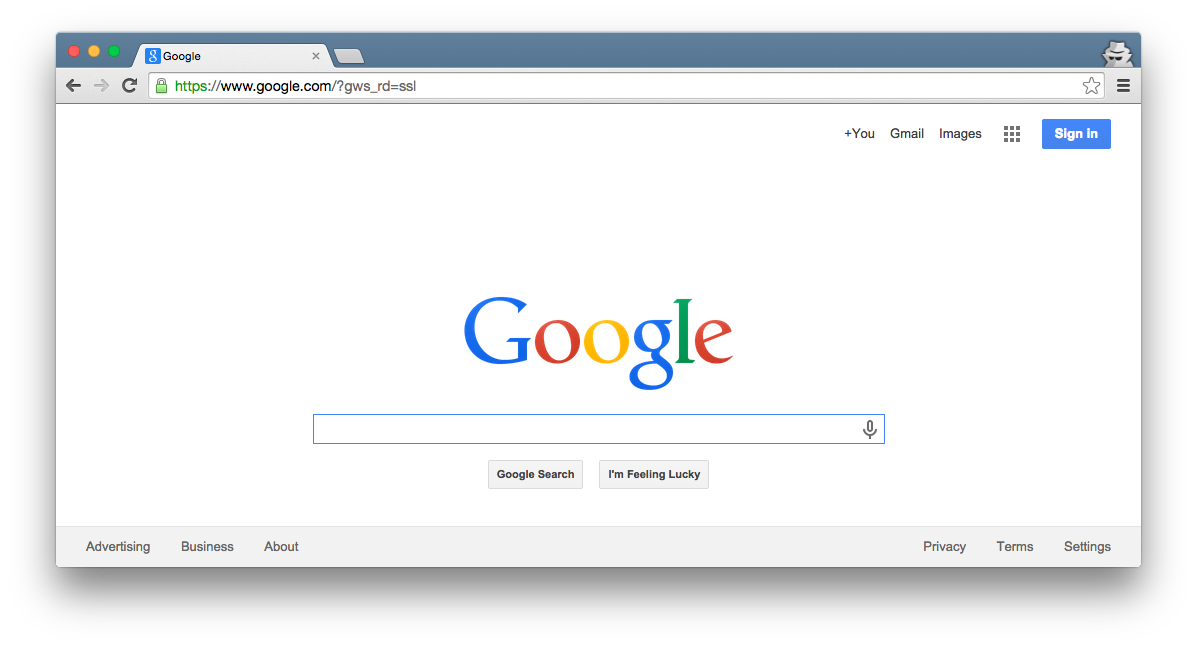 Migrations
Ye OldeInternet
DB
Tests
Server
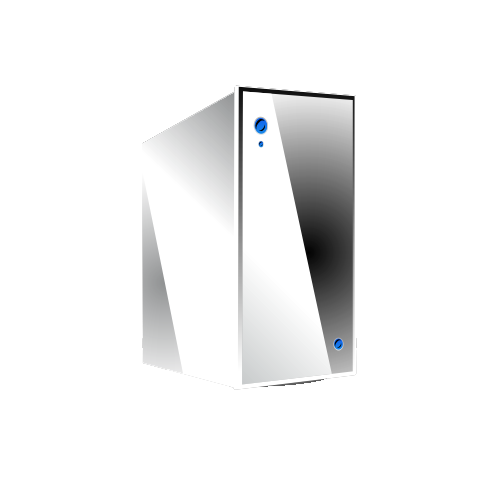 Router
Controller
Model
View
Browser
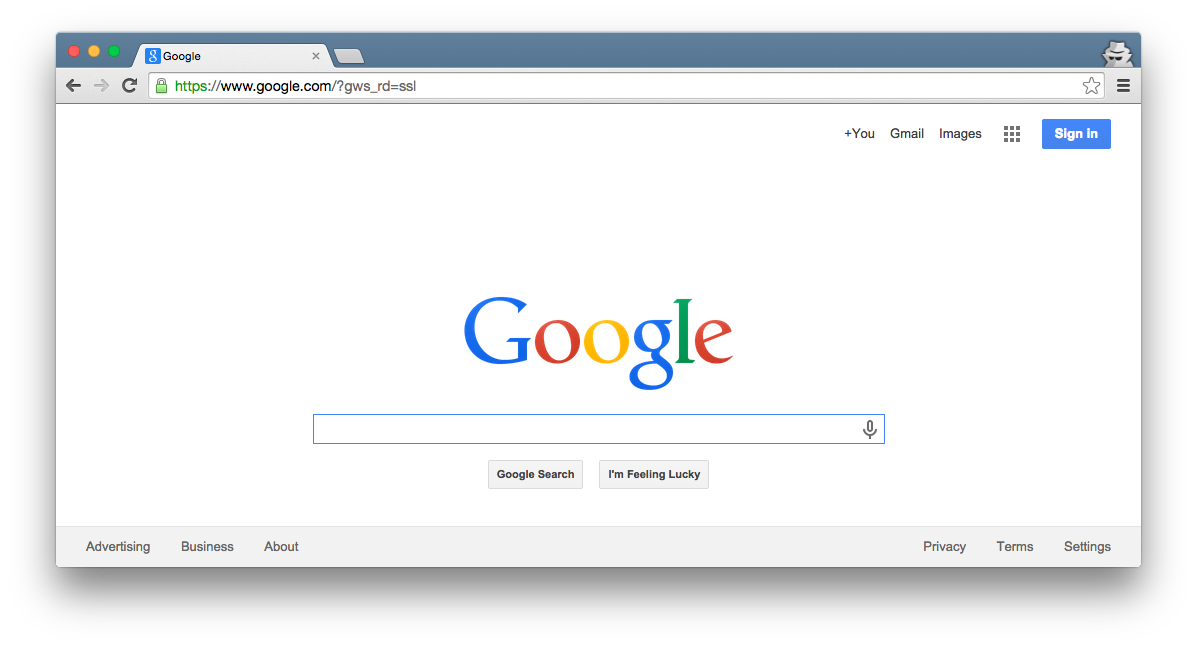 Migrations
Ye OldeInternet
DB
Tests
Server
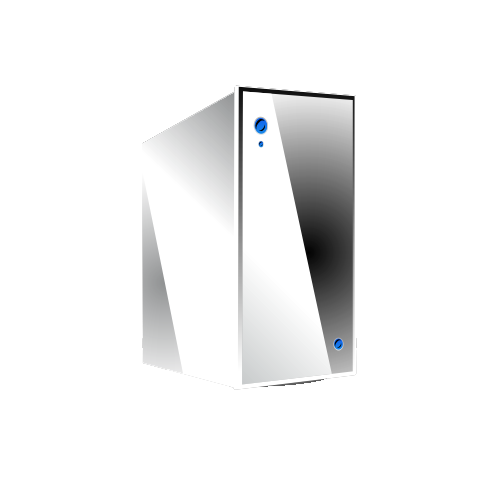 Router
Controller
Model
View